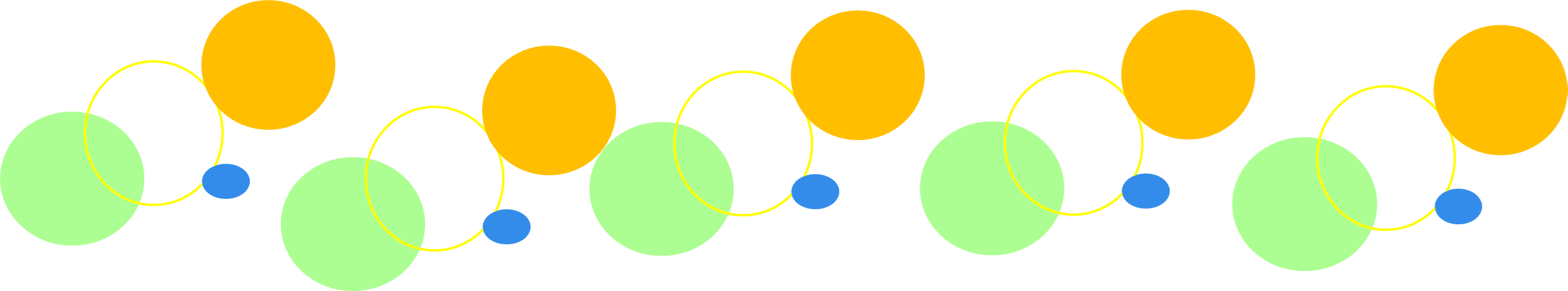 寝屋川市
妊婦のための支援給付事業のご案内
寝屋川市では、全ての妊婦と子育て世帯が安心して出産・子育てができるよう、妊娠期から
　出産・子育て期まで一貫して相談に応じ、様々なニーズに即した必要な支援につなぐとともに、
　経済的支援として妊婦のための給付金を支給します。
妊婦のための支援給付
妊婦等包括相談支援
給付金の支給により
経済的負担の軽減を図ります。
面談・アンケートを通じて、
必要な支援につなぎます。
事業の流れ
妊娠届出
（母子健康手帳交付）
※胎児心拍確認後
妊婦ご本人が保健師等による面談を受けてください。
妊婦給付認定を同時に行います。
（母子健康手帳交付のみであれば、代理の方でも可）
１
妊婦給付認定
妊婦ご本人が給付金（妊婦一人につき５万円）の
請求をしてください。
２
妊婦支援給付金①
請求期限：
胎児の心拍が産科医療機関において確認され、
妊娠が確定した日から２年を経過した日の前日まで。
ねやCOCOアプリからアンケートを通知しますので回答に
ご協力をお願いします。
※面談希望者は、ねやcocoアプリからご予約ください。
３
妊娠８か月頃のアンケート
（及び希望者のみ面談）
４
出生届出
出生届を提出時に、
窓口にて給付金（２回目）の案内を配布します。
いずれかの訪問で産婦ご本人が面談を受けてください。
▶MY　CITY　助産師による新生児訪問　
　母乳相談や児の身体計測希望の方はこちらをお選びください。
▶こんにちは赤ちゃん訪問
（新生児訪問を希望されない方は全員対象です）
乳児家庭全戸訪問
（出生後の家庭訪問）
５
※４か月以内に訪問を受けられない方は、子育て支援課へご相談ください。
６
訪問後、妊婦ご本人が給付金（胎児一人につき５万円）の
請求をしてください。
妊婦支援給付金②
２歳の誕生日の前日まで。
請求期限：
▶転入等により、本市で妊娠届を提出されていない方は、妊婦給付認定の申請が必要です。
妊娠中や産後のちょっとした困りごとやお悩みを、
地域の助産師「MY　CITY　助産師」に相談できます。　　
妊娠期から出産後４か月まで、最大４回の家庭訪問を実施し、
切れ目のない、きめ細やかな支援を行います。
※多胎児家庭は最大７回利用できます。
＼出産に向けて地域の助産師さんとお話してみませんか？／
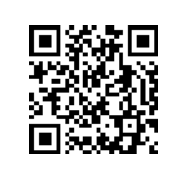 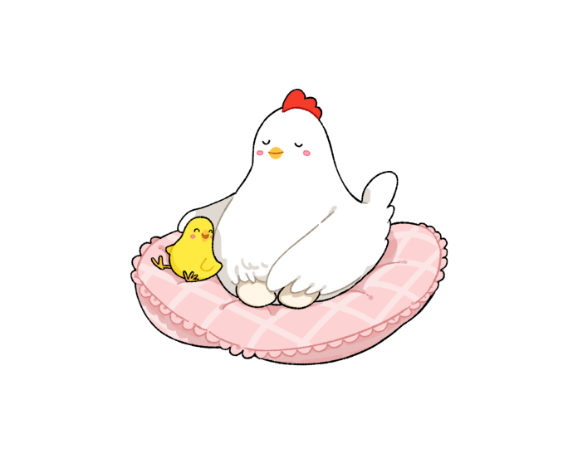 妊娠中の訪問を希望される方は、
QRコードからお申し込みください。
よくあるご質問
Q
Q1
妊婦のための支援給付金の支給要件を教えてください
医師の胎児心拍確認後、妊娠届出書を提出し、市の妊婦支援給付認定を受けていただいた方。
妊娠届出、及び当市へ転入された妊婦の方は、保健師等の面談を受けてください。
A1
Q
Q2
妊婦支援給付金の支給金額を教えてください
QA
妊婦支援給付金（１回目）として、妊婦１人当たり５万円を支給します。
妊婦支援給付金（２回目）として、胎児１人当たり５万円を支給します。
A2
Q
Q3
請求する際に指定する銀行口座等は、給付金の対象者の名義に限定されますか
QA
A3
給付金の受取口座は、妊婦ご本人の銀行口座等のみとなります。
Q
Q4
請求から口座への振り込みまでどのくらいの期間を要しますか
請求の受理日から１か月程度で、請求時に指定された銀行口座等に給付金をお振込みいたします。
また、請求書に記載いただいた住所に支給決定通知書を送付いたします。
QA
A4
Q
Q5
流産・死産となった場合、妊婦支援給付金を受け取れますか
１回目・２回目ともに、妊婦支援給付金を受け取ることができます。
医師が胎児心拍を確認後の流産等の場合は、医師による診断書等の提示をもって、妊娠していた胎児の数を確認後に受け取ることができます。
妊娠届出後、流産等で妊娠を継続していない方も、２回目の給付を受けることができます。

お電話か右記QRコードから子育て支援課までご連絡をお願いします。
妊娠を継続している前提でのご連絡・ご案内を停止するとともに、
２回目の妊婦支援給付金のご案内をお送りいたします。
QA
A5
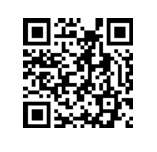 流産・死産された方へ
QA
Q6
妊婦給付認定後に寝屋川市外に転出した場合はどうなりますか
QA
寝屋川市の妊婦給付認定は取り消しになります。転出後に妊婦支援給付金の支給を受ける場合には、転居先の市区町村で再度認定を受けていただく必要があります。
A6
<お問い合わせ先>
寝屋川市こども部子育て支援課
Email：kosodate@city.neyagawa.osaka.jp
〒572-8544　寝屋川市早子町12番16号
直通：072-800-7091　 FAX 072-800-7124
寝屋川市妊婦のための支援給付金事業
　　　　　　　　専用ホームページ
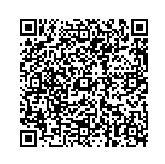 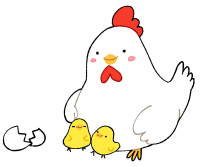